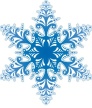 Есть у нас, ребятки,
новогодние загадки!
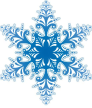 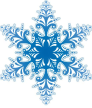 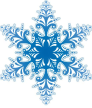 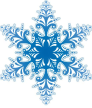 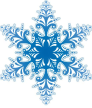 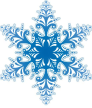 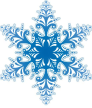 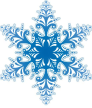 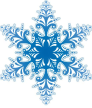 Словно белая звезда
       Из серебряного льда,
       Кружится, летает,
       На ладошке тает.
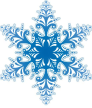 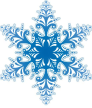 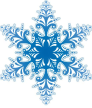 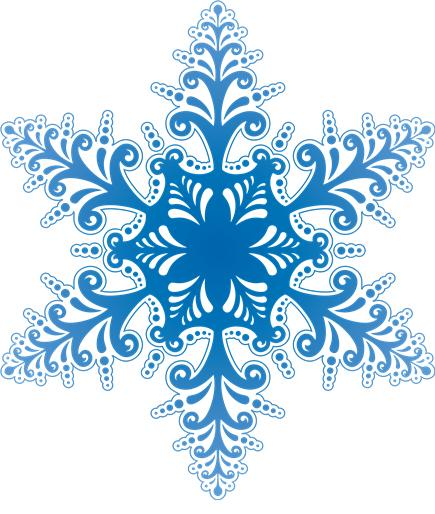 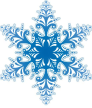 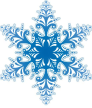 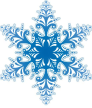 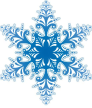 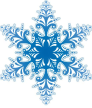 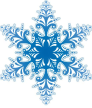 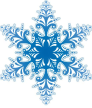 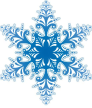 За рекой они росли,их на праздник привезли.На веточках иголки.Что же это?..
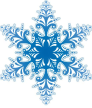 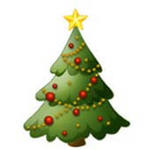 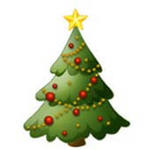 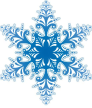 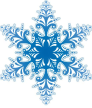 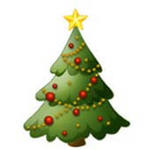 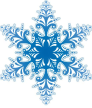 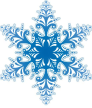 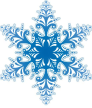 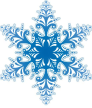 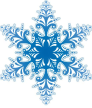 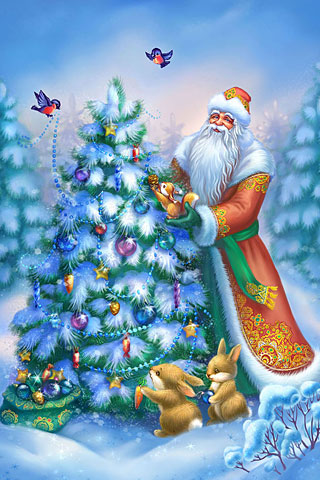 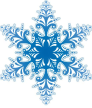 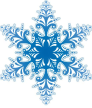 В длиной  шубе дед седой
С длинной-длинной бородой.
К ёлке нашей в Новый год
Он с подарками придёт.
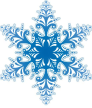 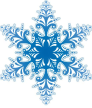 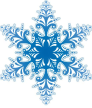 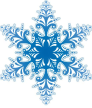 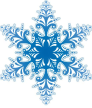 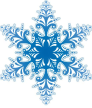 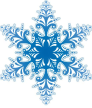 Дед Мороз стоит у ёлки, Пряча в бороду смешок. Не томи нас слишком долго, Развяжи скорей ...
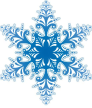 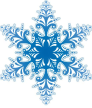 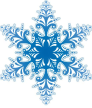 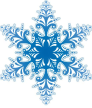 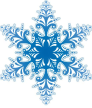 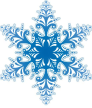 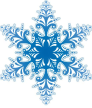 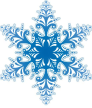 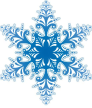 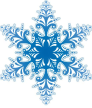 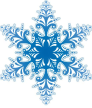 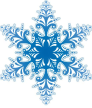 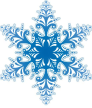 Эту девочку привёз
В гости к детям 
                 Дед Мороз.
Шубка, длинная коса,
Словно звёздочки глаза.
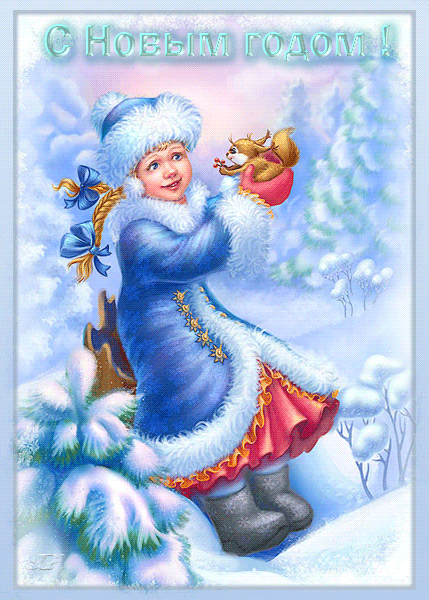 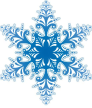 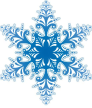 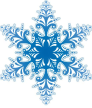 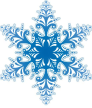 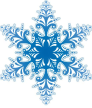 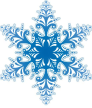 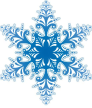 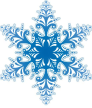 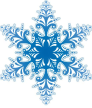 В шубу снежную одет,То ли баба, то ли дед!Нос-морковка, руки-палки,И причёска из мочалки.
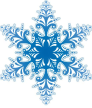 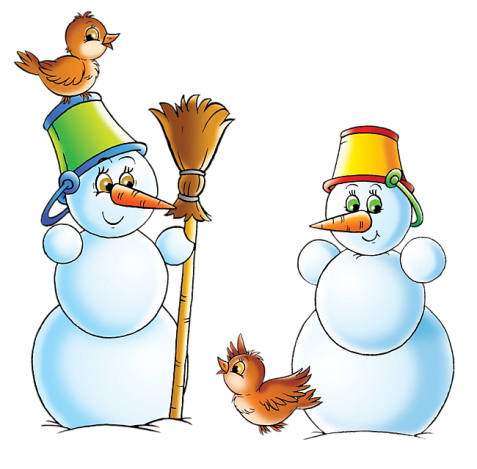 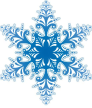 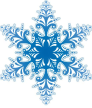 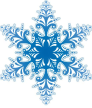 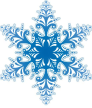 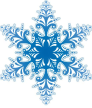 Спасибо за внимание.
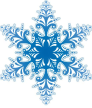 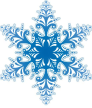 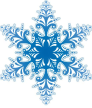 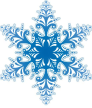 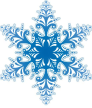 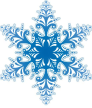 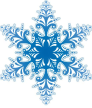 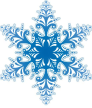 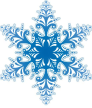 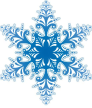